”De er ordnligt Zygt Zeriøse”- perspektiver på ungdomsliv, trivsel,  uddannelse og fællesskaber i en livsfase med med mange op-, ned- og “indbrud”Århus 26-10 2023
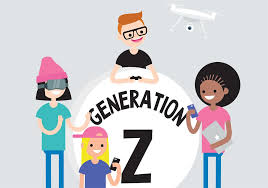 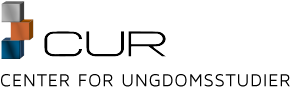 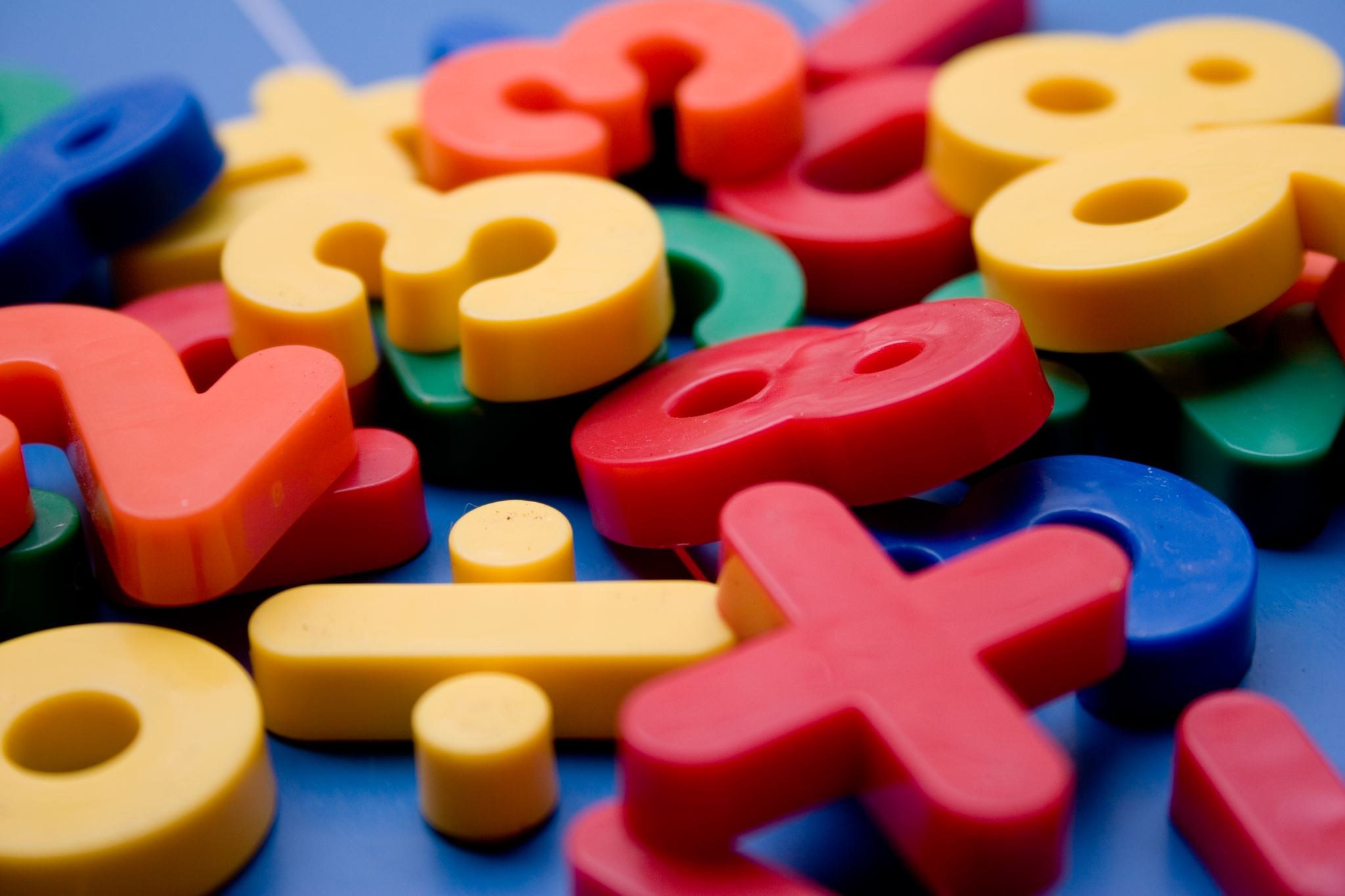 Tematikker
De mange overgange/opbrud….
Lidt om flertalsmisforståelser,   horisontale vennegrupper og ”diffus belonging”
Mange ”berøringsforbeholdne” voksne
Et par udfordringer
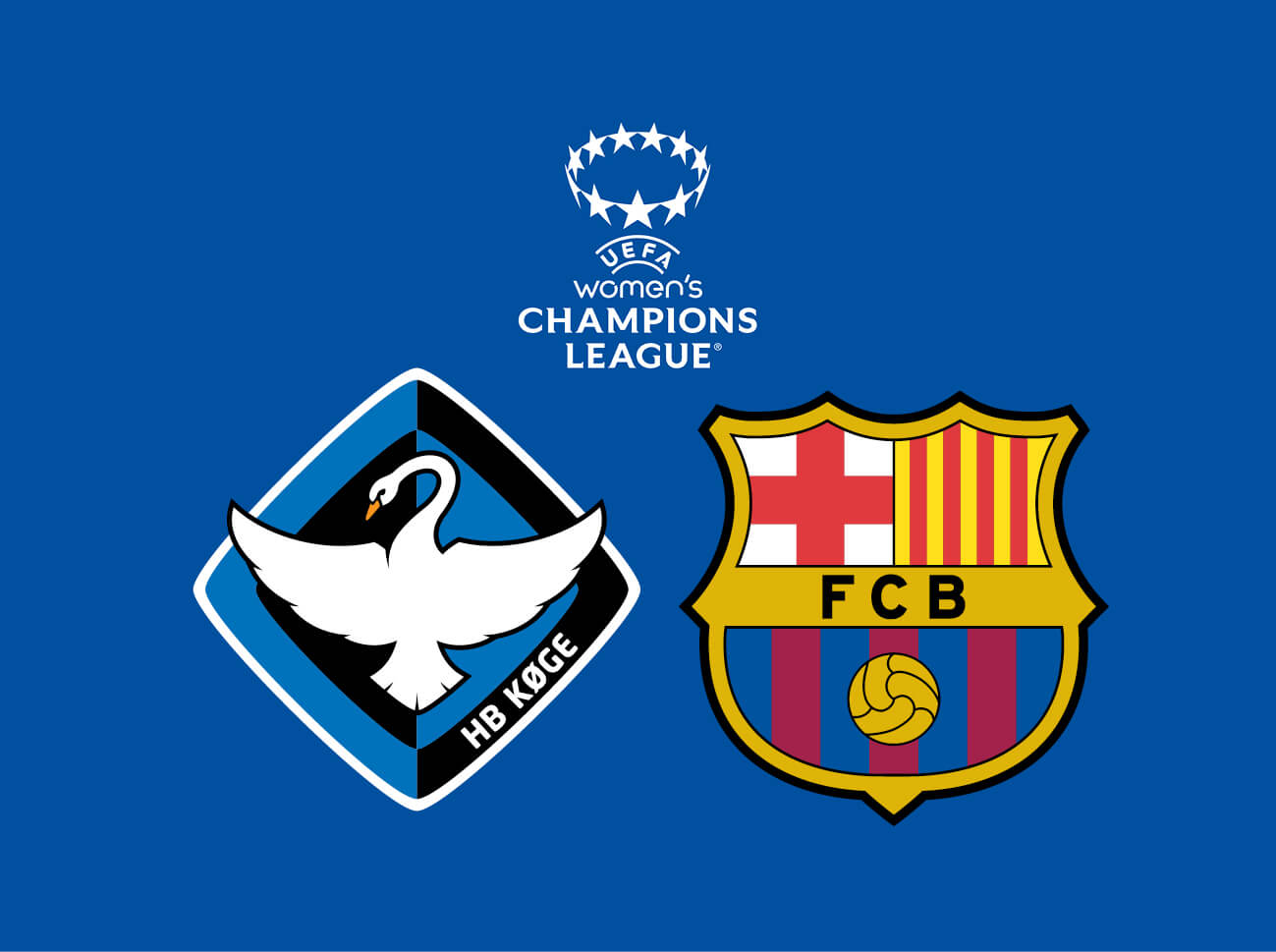 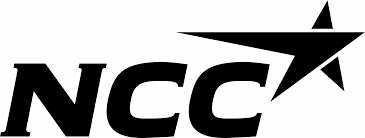 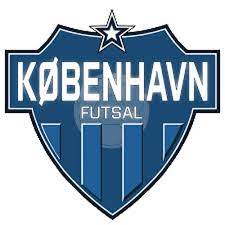 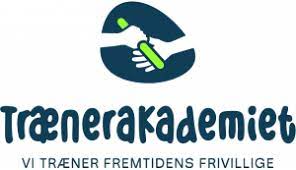 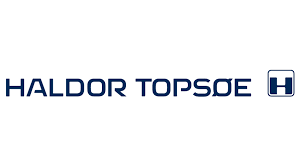 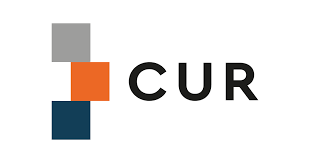 Når jeg ikke er I Århus…..
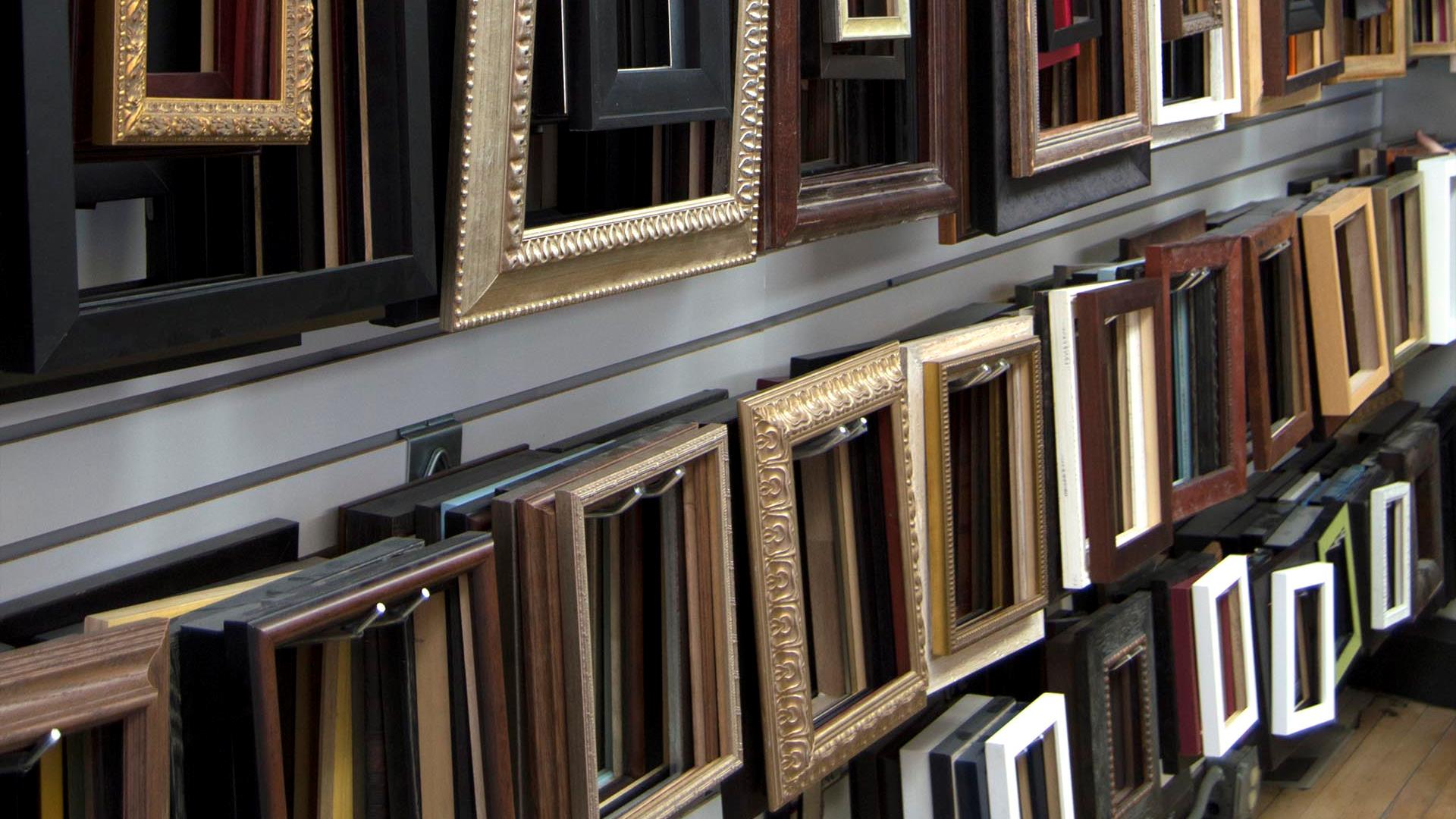 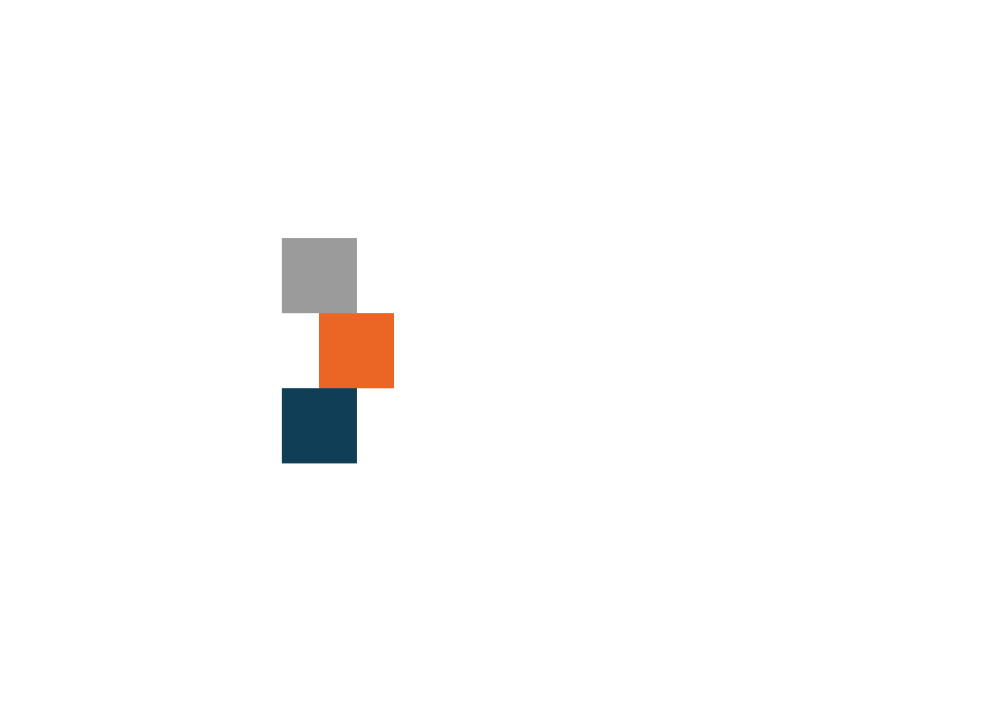 RAMMEVILKÅRERNE HAR ÆNDRET SIG DRAMATISK DE SENESTE 10-15 år….
9.Kl I 1990erne og I 2020erne…
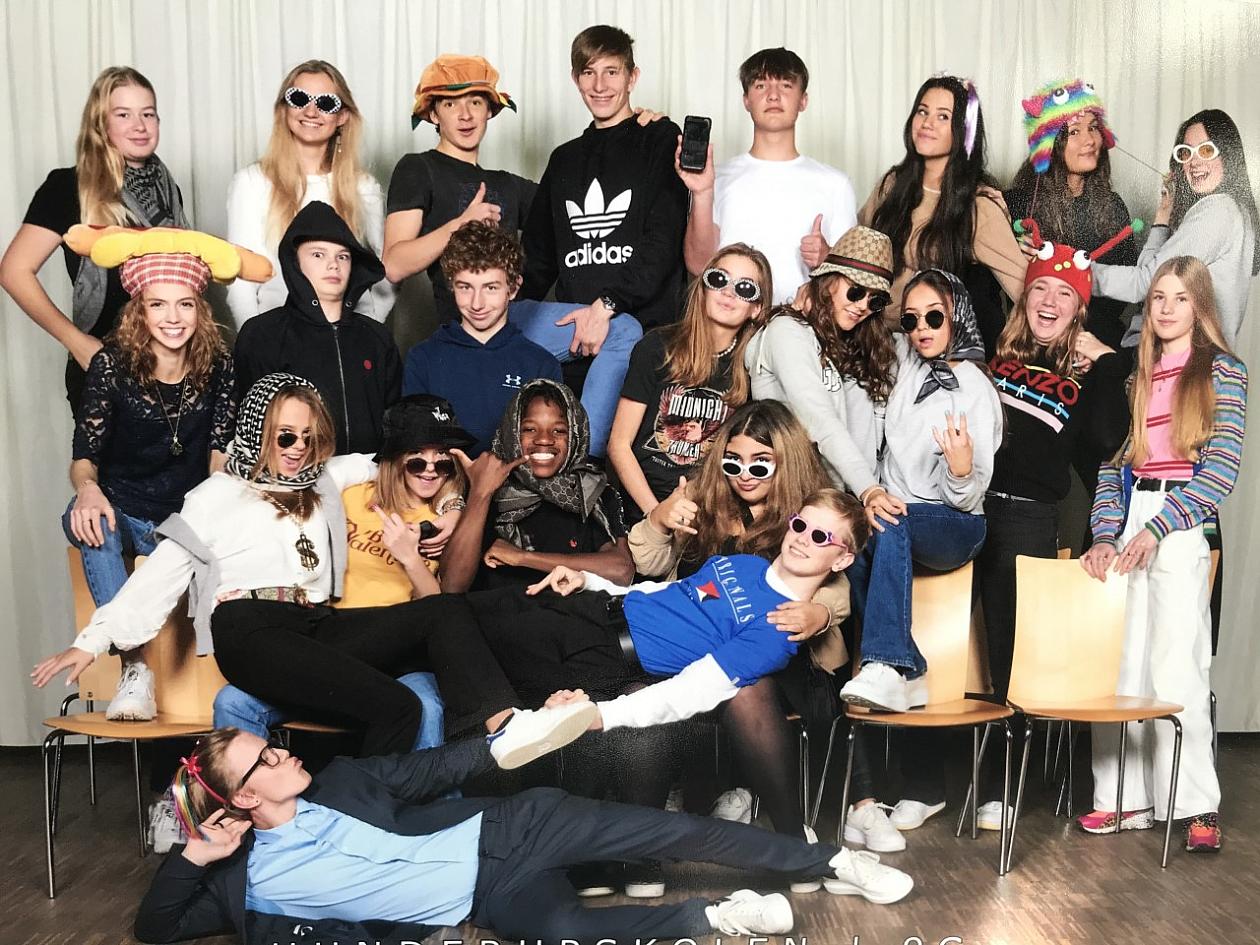 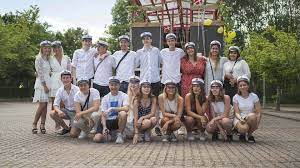 Studenter i 1990erne og I 2020erne…..
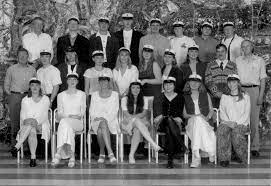 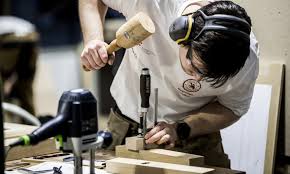 EUD/Xere…..
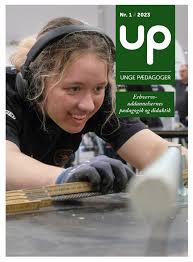 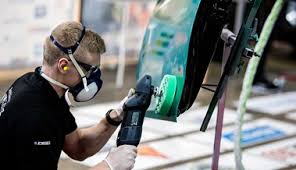 Studerende i 2020erne….
Hvem havde/har?????
Fester(Vive 2022)
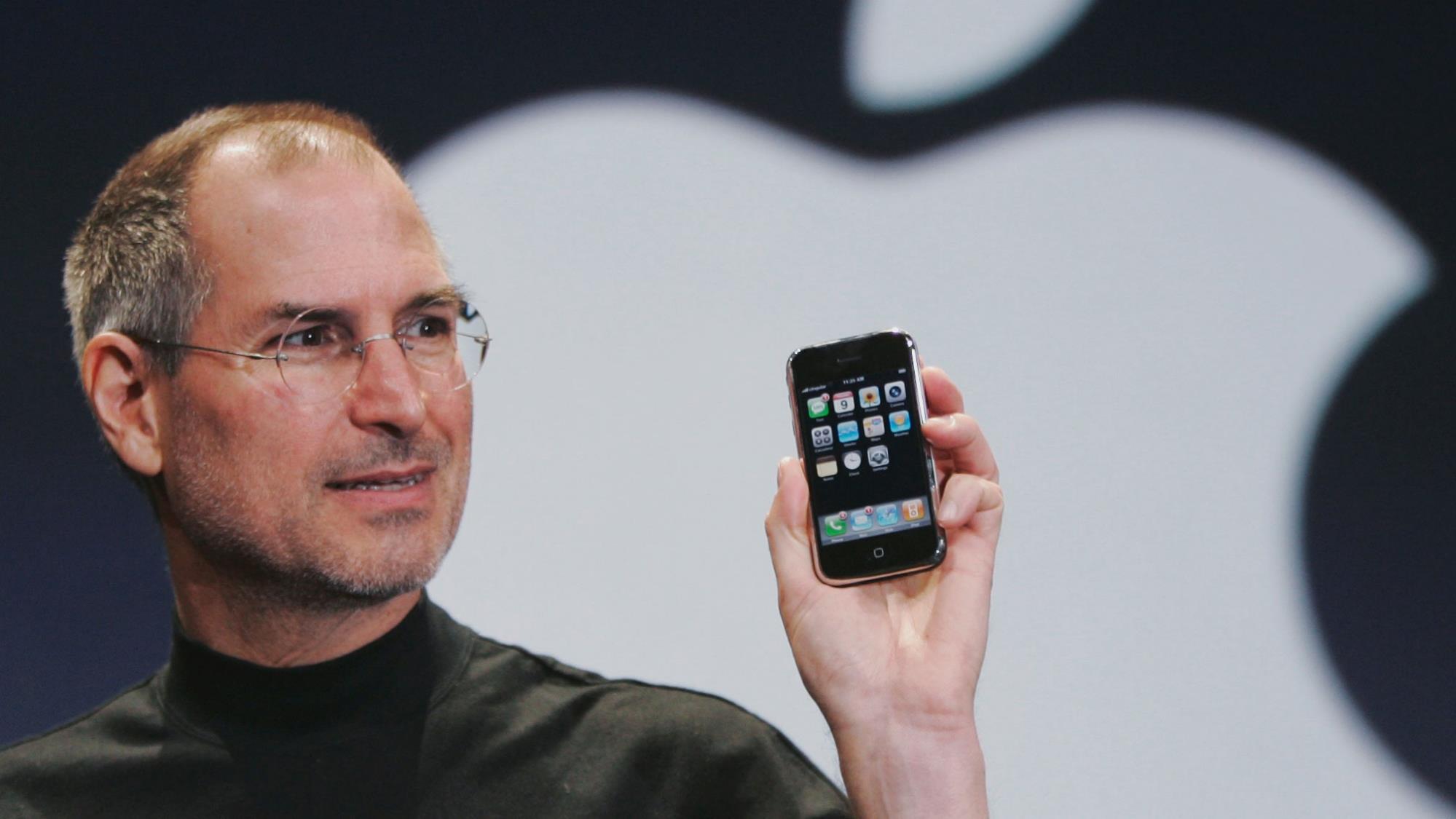 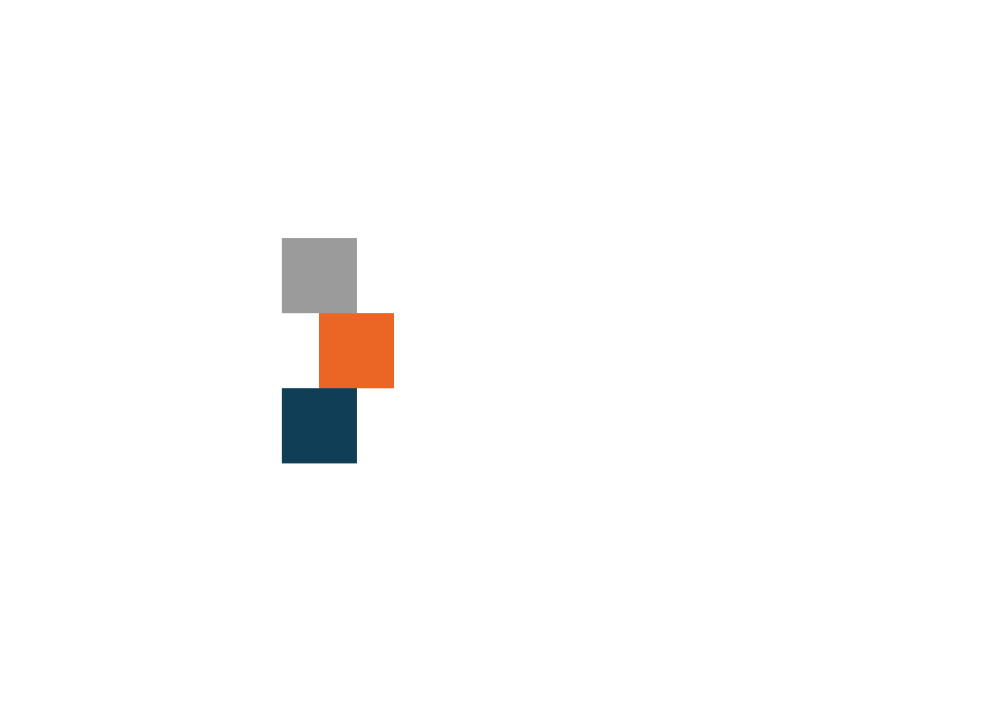 En begivenhed der har ændret verden for  ”altid”….
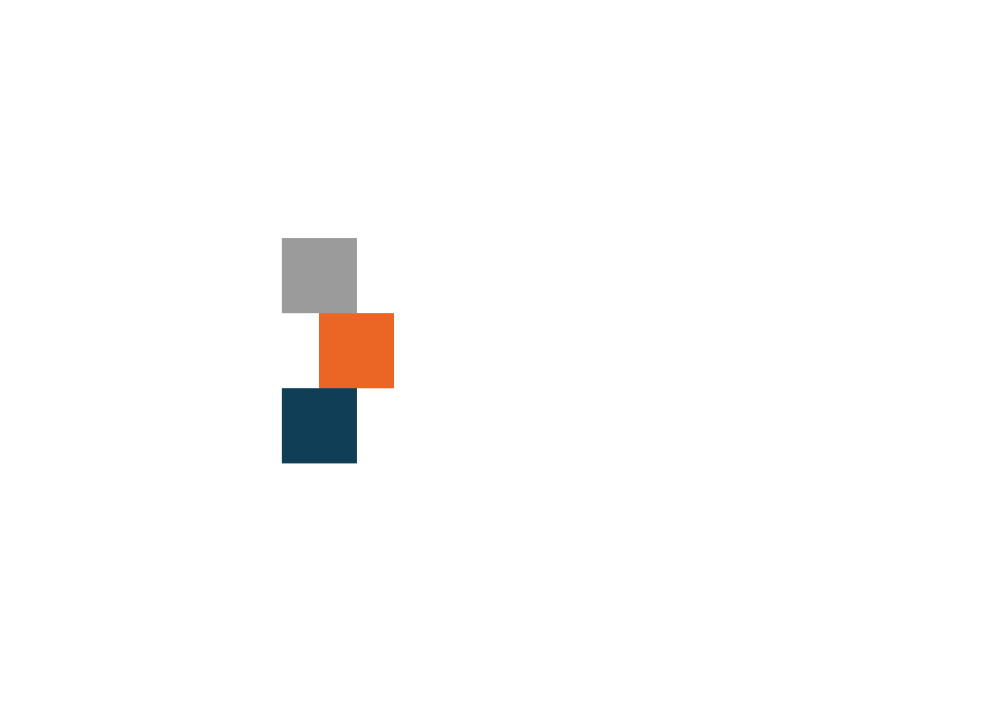 Tilstedeværelse…
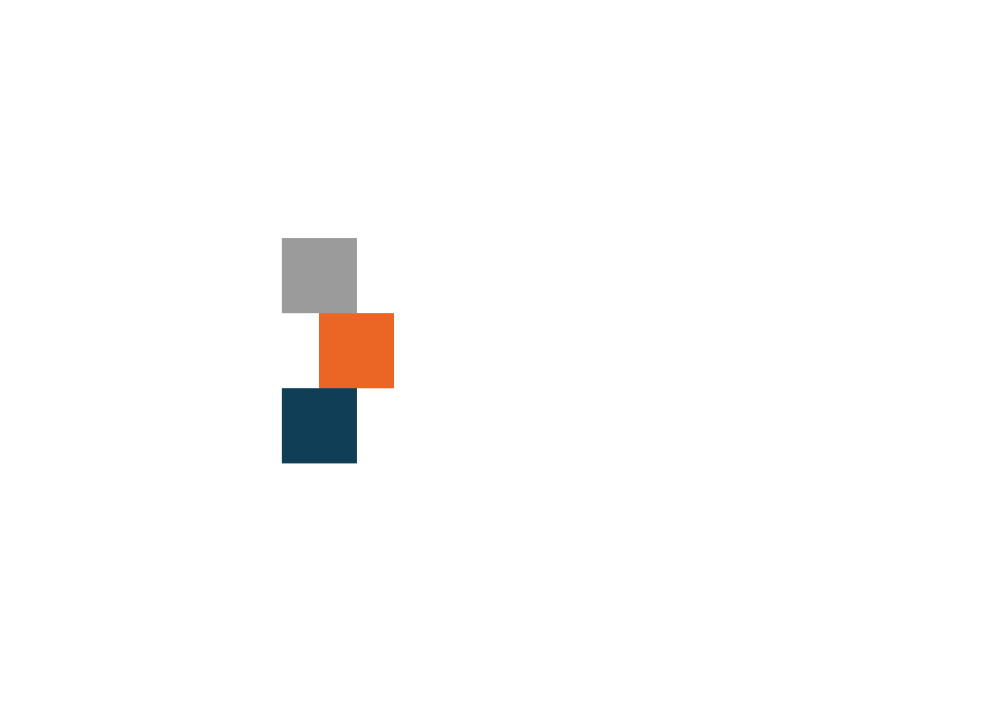 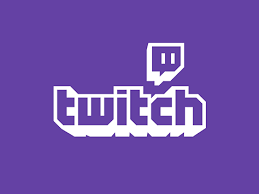 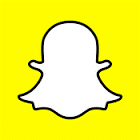 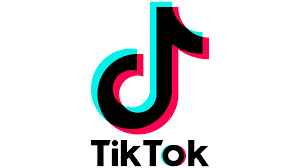 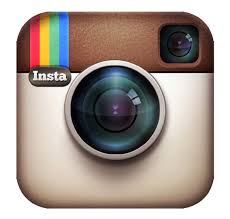 Tiltideværelse…
Tiltideværelse i praksis
T
Flere venner i hele verden, men færre flokke på tværs af køn og alder, som man kan modellere efter 
Mere alenehed og markant mere ufrivillig ensomhed 
Mere kommunikation, men mindre samvær
Flere ’triple A-produkter’(spil, underholdning, porno m.v.) og mindre ’bevægelse’
[Speaker Notes: Nogle generationer mener, at samvær handler om rum, og andre mener, at samvær handler om tid,” Søren Schultz Hansen, 2012
Triple A produkter: Accessability, Affordabilty, Anonymity
Fra asymmetriske magtrelationer, hvor de voksne var eksperter, til mere symmetriske relationer, hvor man ikke ved, hvem der er eksperterne, fordi man i nogen grad tumler med de samme spørgsmål  Set i lyset af de ændrede rammevilkår kan man måske godt forstå, at svarerne på de universelle, ”hvem er jeg, og hvad skal jeg”-spørgsmål og især processen i retning mod at finde sig selv, være sig selv og blive sig selv, er anderledes, end den gang Poul Kjøller var Gud!]
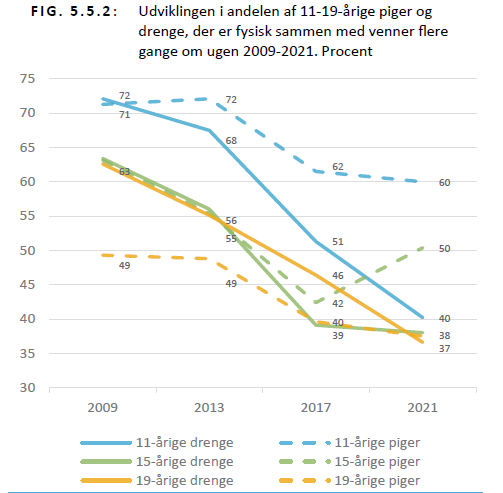 Mere kommunikation, men mindre samvær – og derfor bør vi være mere ambitiøse på det analoge fællesskabs vegne(Vive 2022)
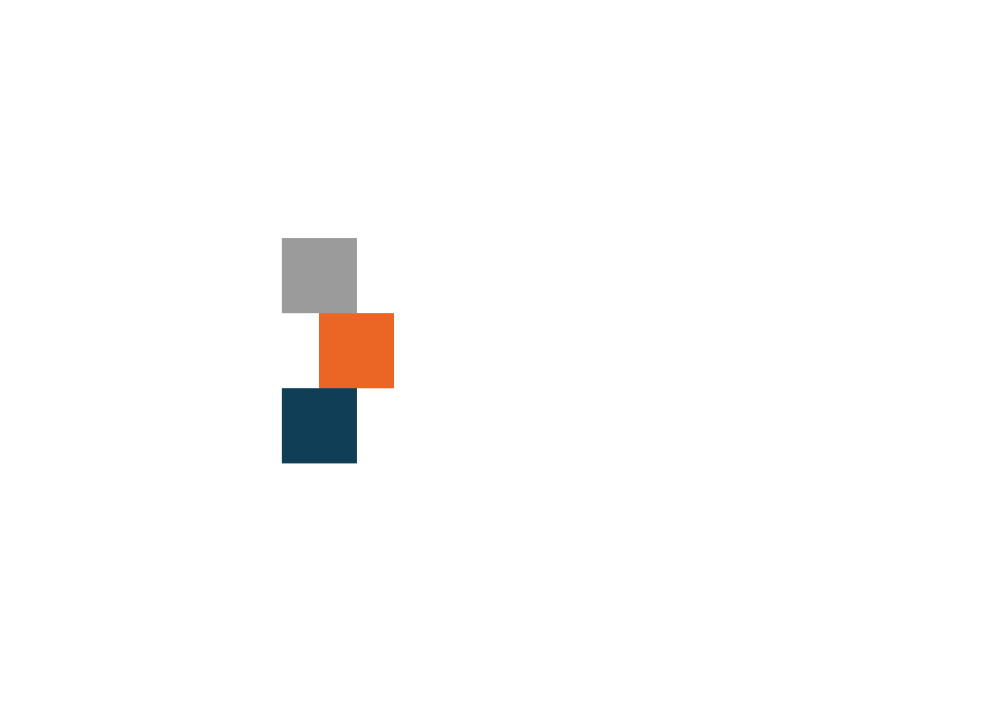 Legemestrene og kulturbærerne er forsvundet…
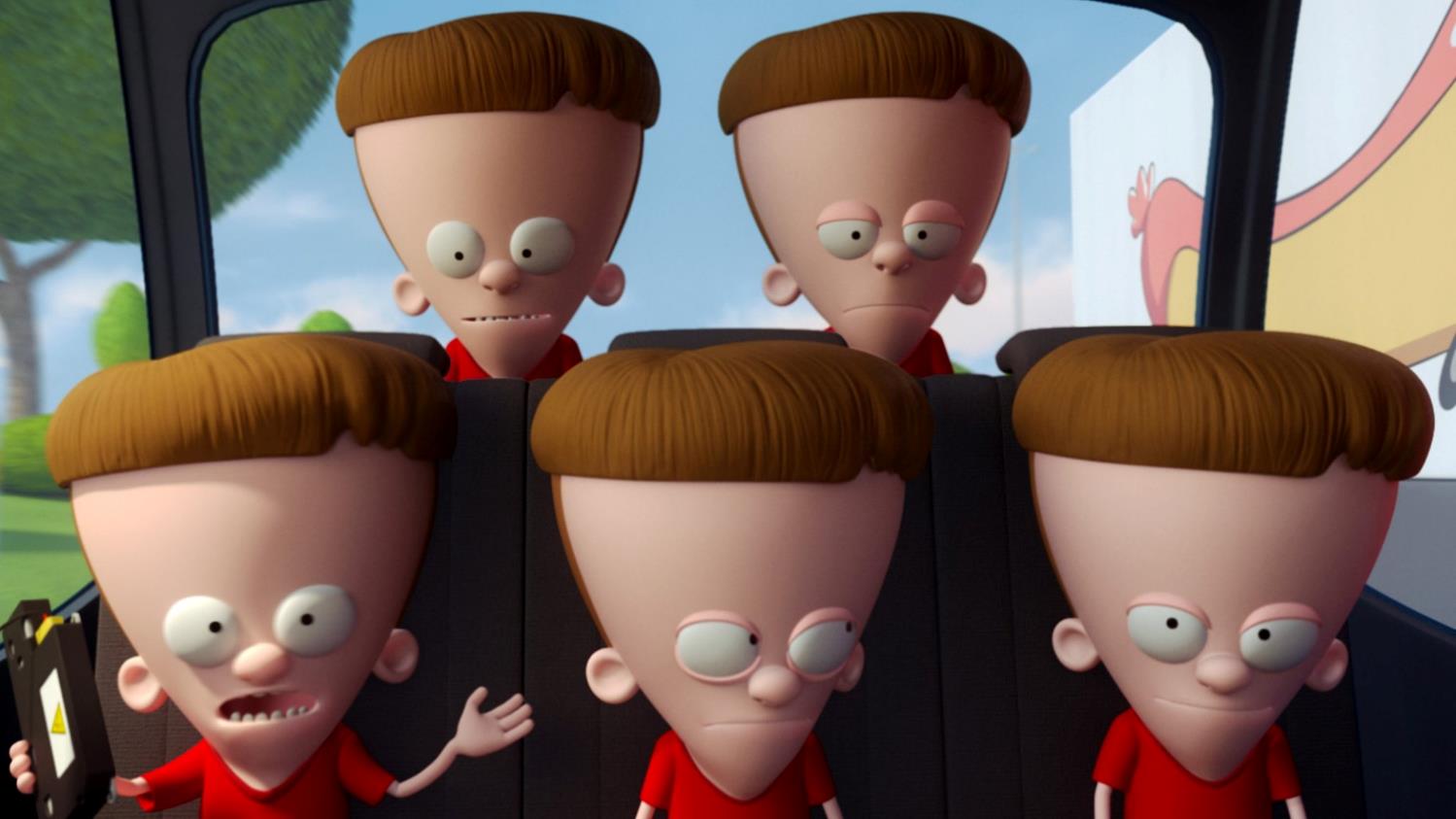 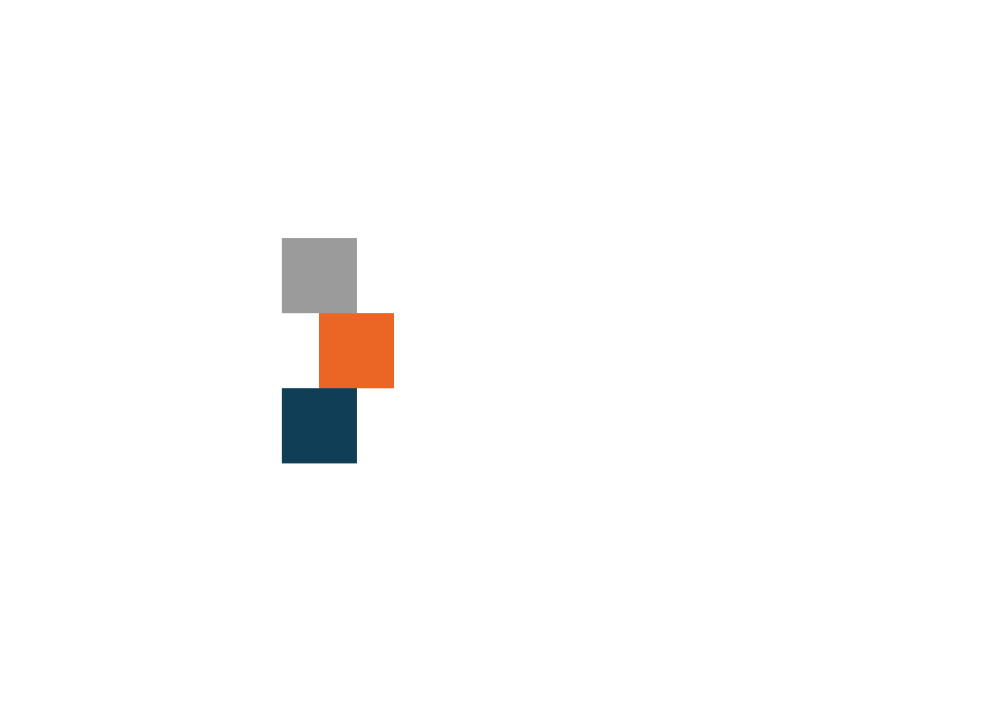 Man vokser op med venner, der er lige så ”dumme”/kloge som en selv – og som sjældent stiller kritiske spørgsmål….!
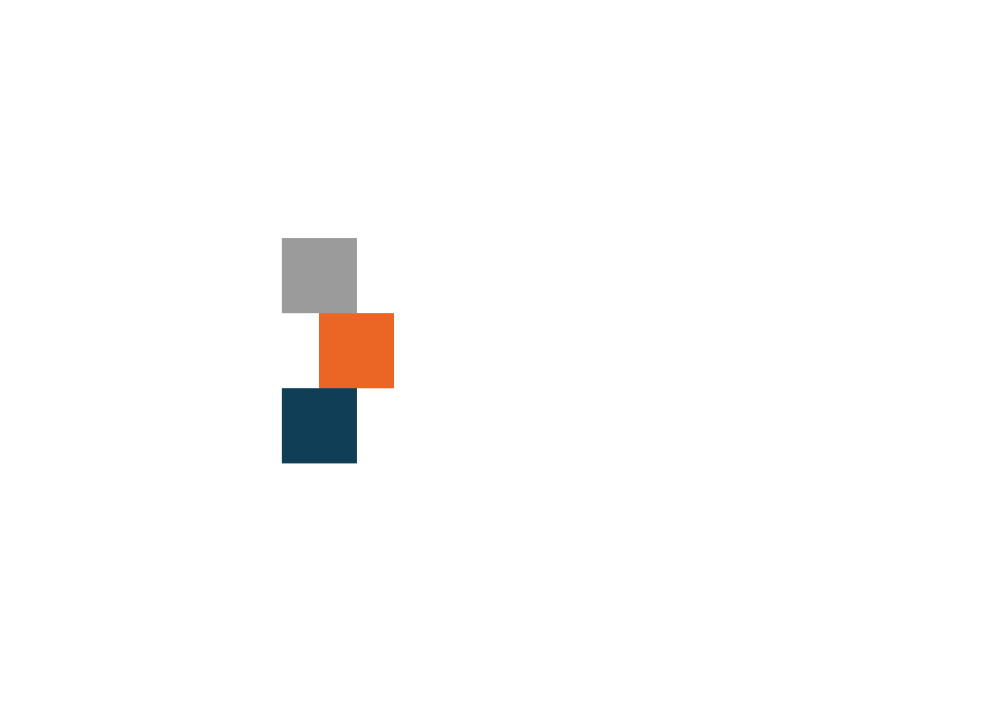 UNGDOMSLIVET LEVES I ET KRYDSFELT AF MEGATRENDS
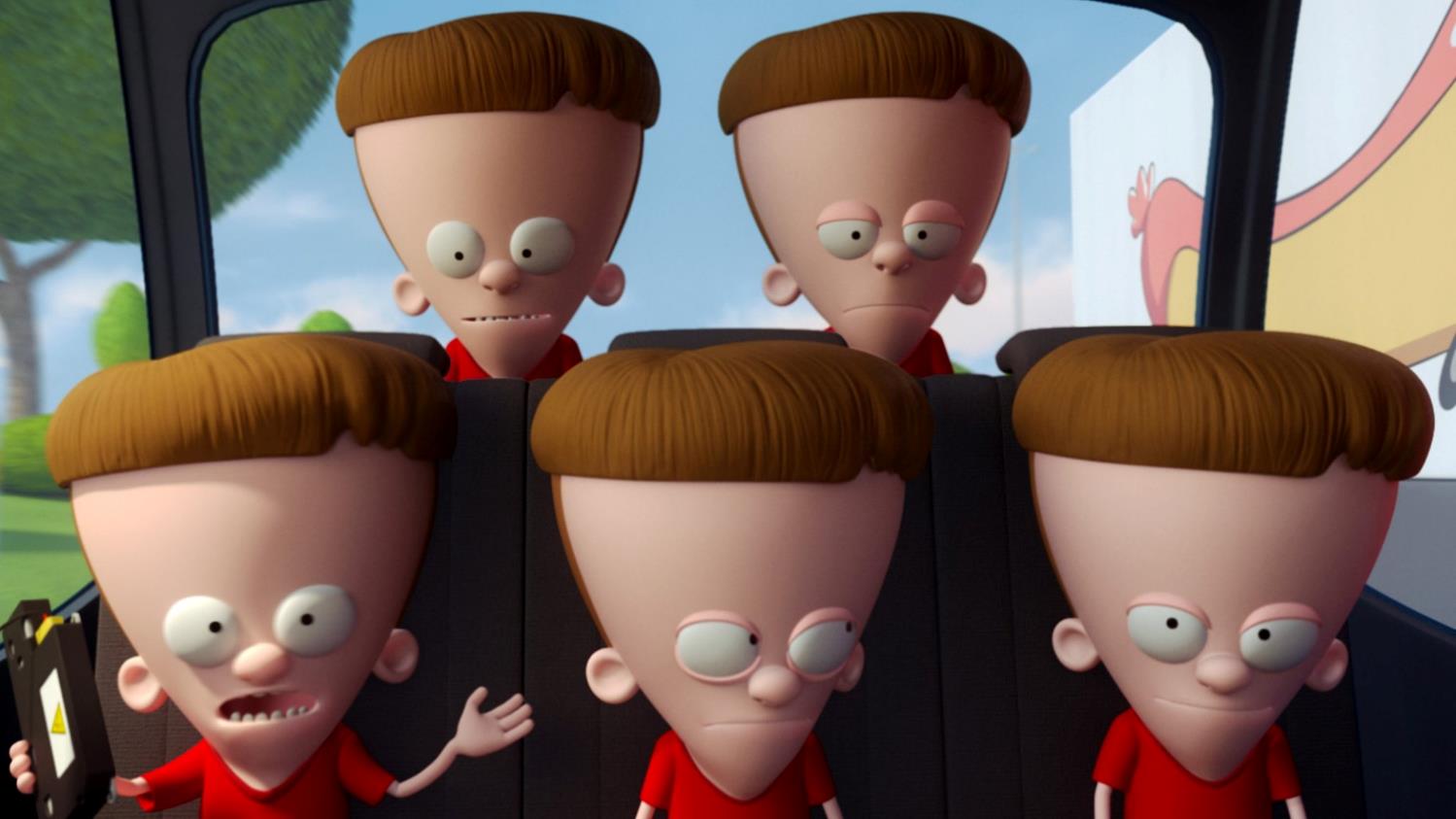 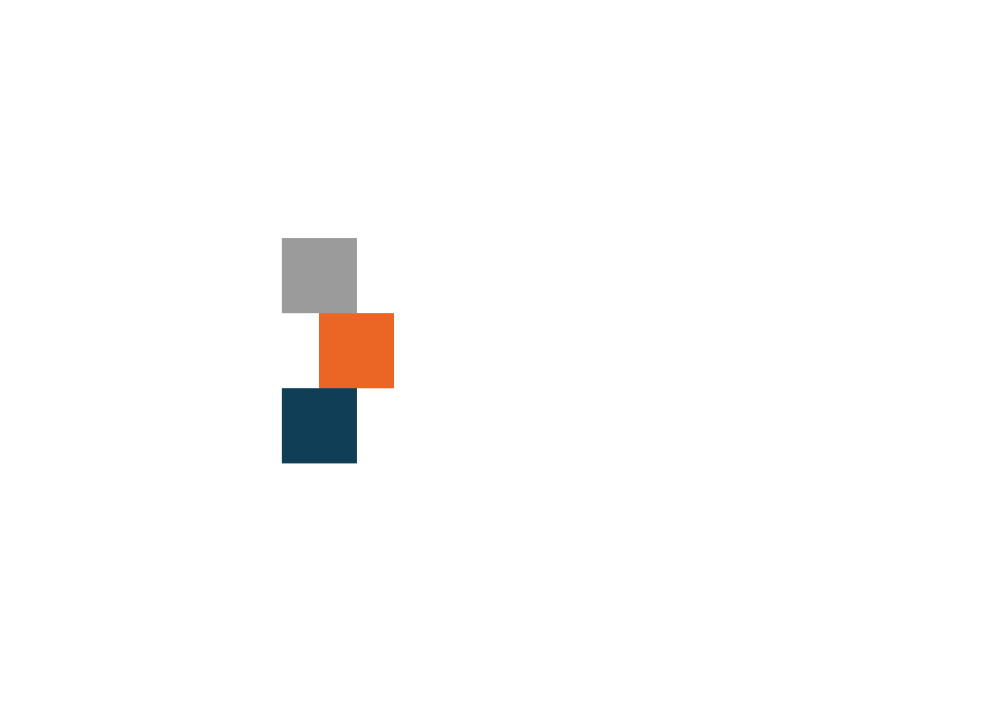 En voksende andel af unge har det ikke godt!( Tal er fra ”Den nationale sundhedsprofil 2021”)
Mental sundhed(trivsel) defineret som…..
”….En tilstand af velbefindende, hvor individet kan udfolde sine evner, håndtere dagligdags udfordringer og stress, samt indgå i fællesskaber med andre mennesker…”
To dimensioner:
”Oplevelsesdimensionen”: At man oplever at have det godt, er overvejende glad, i godt humør og tilfreds med livet. 
”Funktionsdimensionen”: At man kan klare dagligdags gøremål som at….gå skole, indgå i fællesskaber og håndtere hverdagens udfordringer (Sundhedstyrelsen 2020)
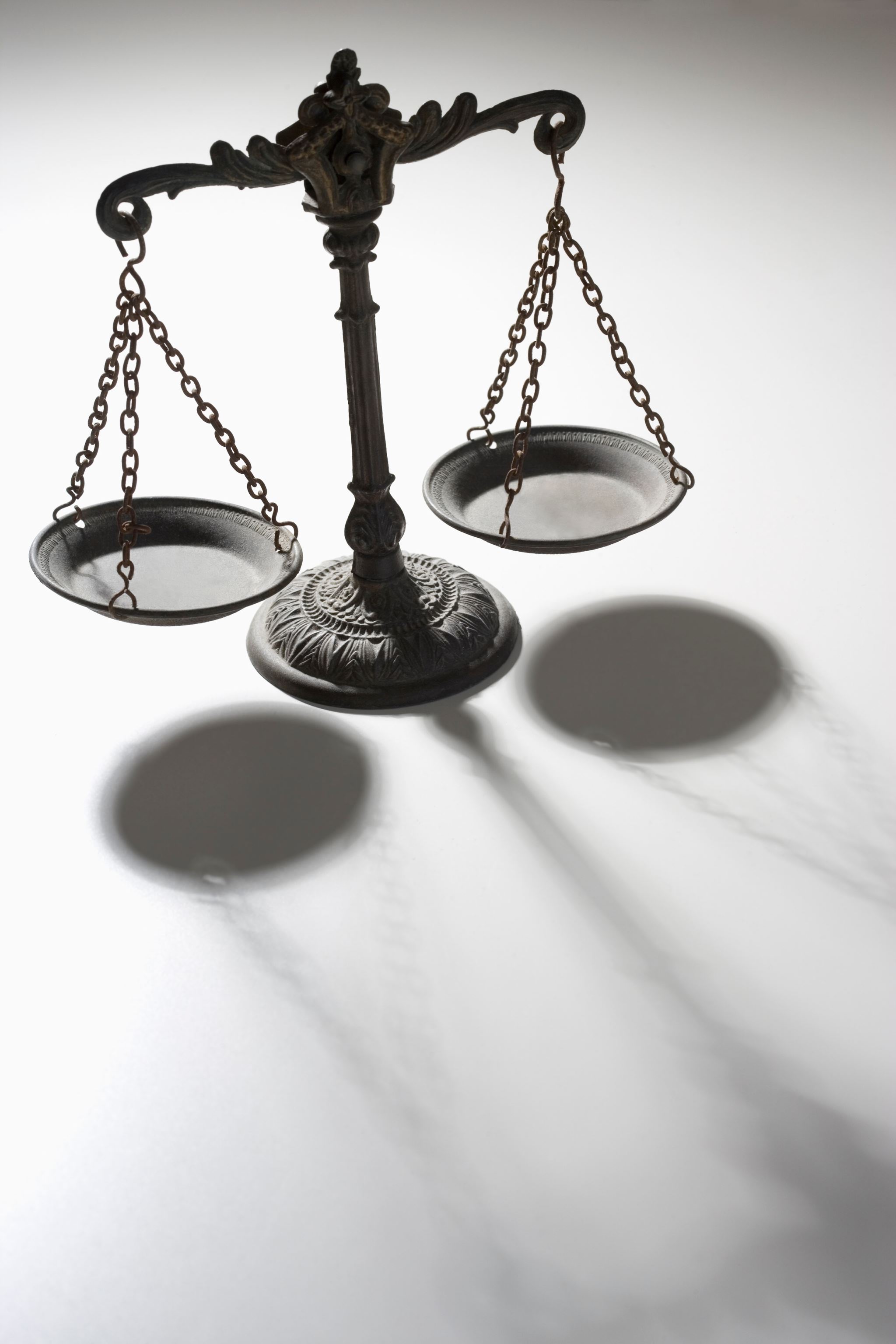 Stress som ubalance eller….
”…Når eleverne betegner sig selv som stressede, dækker betegnelsen over en række elementer og tematikker, som egentlig ikke betyder, at de har for travlt, eller svært ved at nå opgaver eller afleveringer. Det er i langt højere grad en følelse af altid at skulle gøre det bedre, ikke gøre det godt nok, ikke at være god nok, ikke være lige så god som andre, at fejle både fagligt og personligt. At opleve at man ikke helt slår til som menneske…”(Sine Christensen, Politiken april 2022)
Så kan måske forstå at der nogle gange er nogen der oplever behov for en ”tankesmøg”
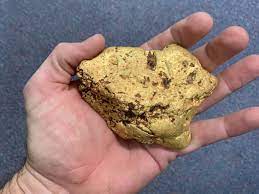 Fra et jævnt og muntert virksomt liv på jord til…..
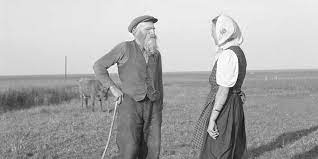 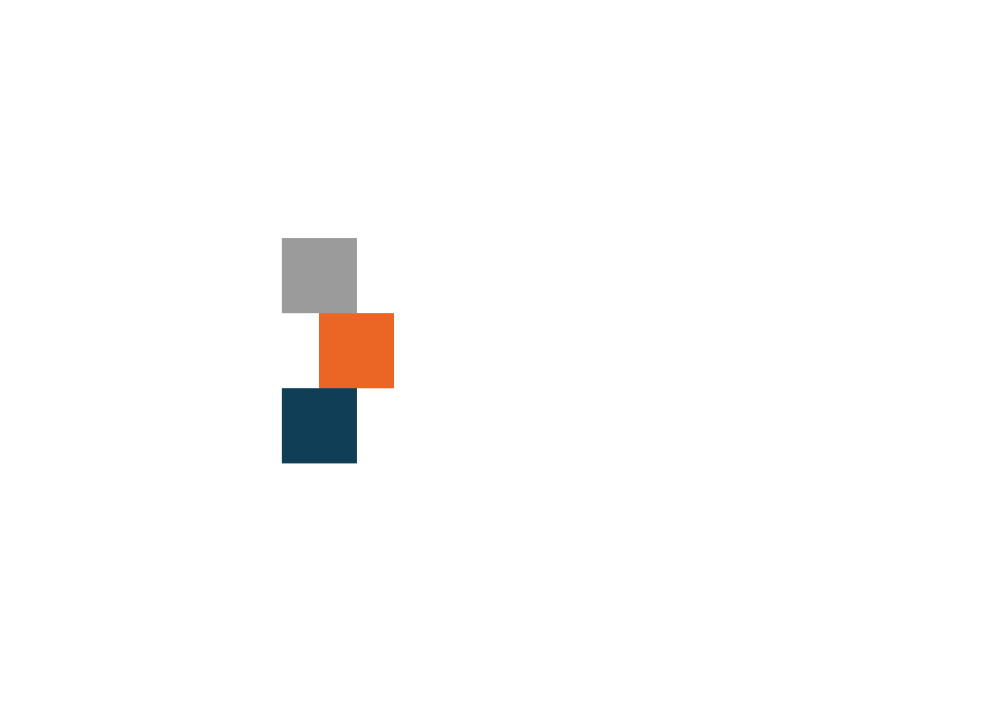 HVEM PRESSER JER?
Det gør ”samfundet”……
Og forældrene , men det pres er som oftest uudtalt!
Det gør vi selv!
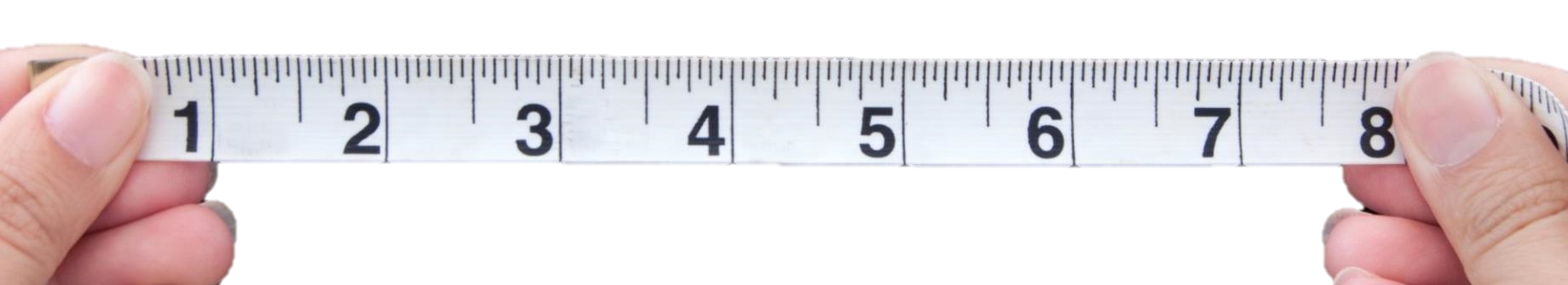 ”Hvis bedre er muligt, er godt nok ikke godt nok” –  om små ord med stor betydning
Du kan altid:
bruge en time mere på din stil….
være en bedre ven/veninde/kæreste osv….
være mere original, social, målrettet osv…
være mere engageret, klimabevidst….
Men det efterlader os ofte med en følelse af utilstrækkelighed og en oplevelse af ”udmattelse”(Alain Ehrenberg).
De har det anderledes svært…..
“Vi orienterer os mere mod idealer end regler i dag. Regler kan man overholde, men det kan du ikke med idealer, derfor er du aldrig god nok. Og det er det ord, der går igen. Man har ikke gjort nok. Hvornår er man en god nok datter, elev, kæreste? Hvornår er jeg smuk nok, glad nok, sund nok?”(Christian Hjortkjær)
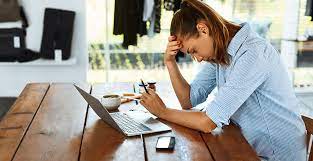 Emerging Adulthood – et ungdomsliv med mange skift (16/17-25-årige)
Livet for 16/17-25-årige er præget af:
- Man siger farvel til barndommens og teenagetidensv ”givne” fællesskaber( skole, foreningsliv m.v.)
- Man frigører sig fra forældrene – og at forældrene frigør sig fra deres børn….og overgår fra at være opdrager til logistikchef…..
- Manat man skal udforske sig selv og finde ud af, hvem man er. 
- Man bevæger sig i retning af horisontale til mere intergenerationelle fællesskaber
- For nogle forstærkes de sociale bånd – mens en voksende gruppe kæmper med ufrivillig ensomhed
Færre pejlemærker i hverdagen og forpligtigelser over for andre……og flere lejligheder til hygge, fest, alcohol……
Håb og bristede illusioner...
- For en gruppe betyder det at en del skal prøves af, og er dermed en periode  præget af ustabilitet og omskiftelighed, mens det for en voksende gruppe er en periode hvor man i nogen grad søger det trygge….
- En livsfase som for nogen er kendetegnet ved håb, store forventninger og frihed til at gøre, lige hvad man vil - men er også præget af meget usikkerhed og forvirring om de mange valg- og for andre en oplevelse af, at de mange valg reelt viste sig at være noget der gjaldt for andre…. (Arnett, 2004; Haugegaard & Østergaard 2023).
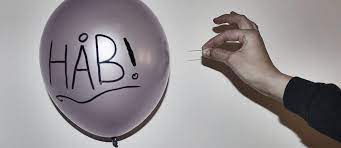 Fællesskaber på godt og ondt…..
Integration i fællesskaber er helt afgørende for de fleste menneskers oplevelse af livskvalitet.….
Unges fællesskaber er allestedsnærværende og  er både ”lette” og arbejdskrævende at blive en del af…
Nogen opbygger stadig flere og stærkere fællesskaber, mens andre kæmper med nedbrud efter nedbrud – og det rammer ikke tilfældigt!
Noemi Katznelson, nka@learning.aau.dk
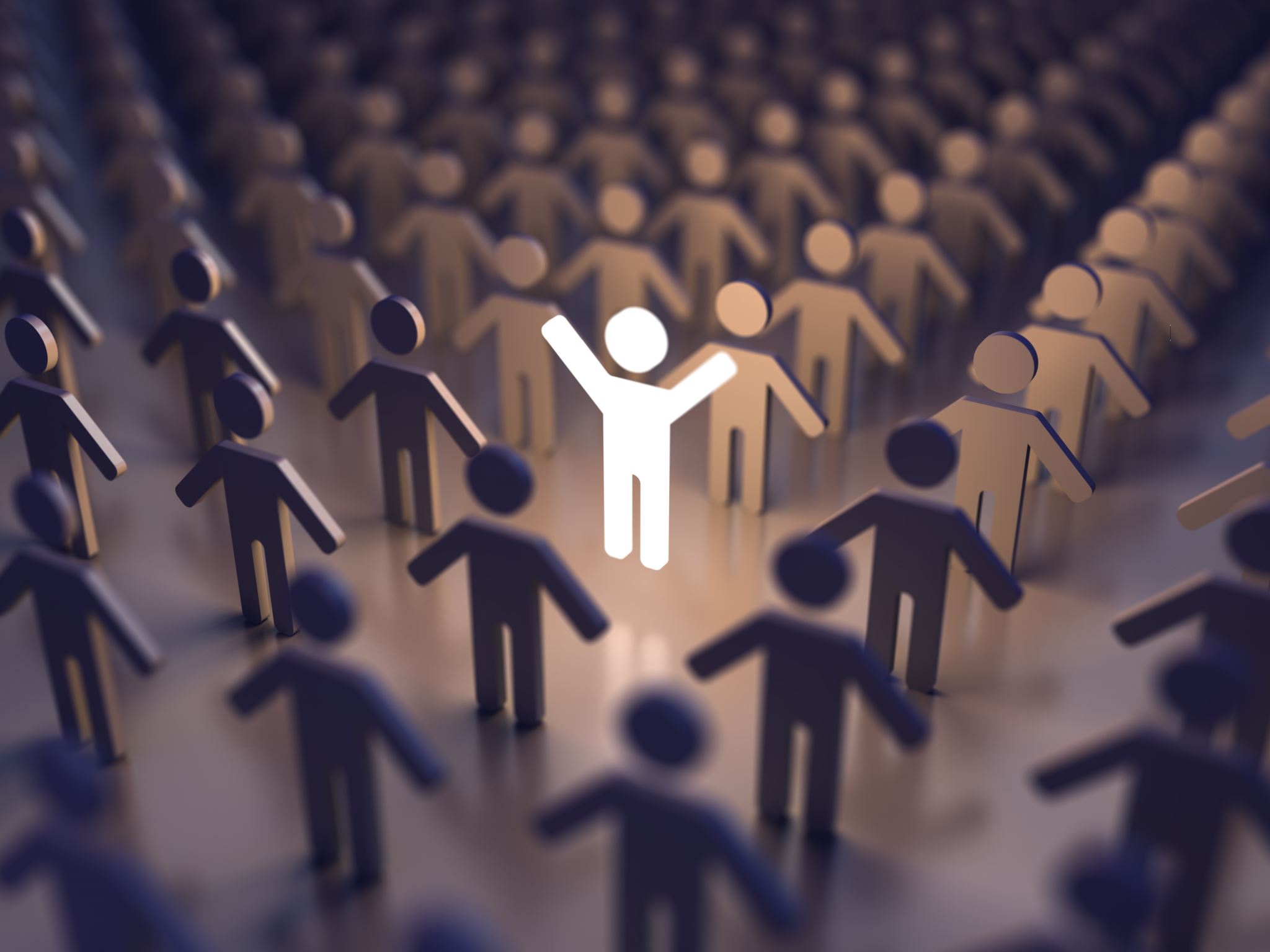 Du skal mase dig ind i fællesskabet…..
”… På ungdomsuddannelsen er du grundlæggende  set alene, og du er selv ansvarlig for at komme med i en gruppe. Grupper åbner sig ikke bare – du skal selv mase dig ind i fællesskabet…Dem, der ikke formår det, har det svært på gymnasiet, for der er ikke nogen, der kommer og samler dem op…” (Pige, 16 år)
Markant mere ufrivillig ensomhed (VIVE 2022)
[Speaker Notes: Demokratisering af mistrivsel]
Mor! er du helt væk? ‽
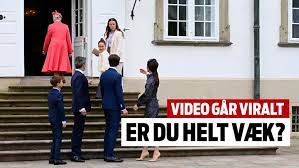 Og nogle gange er de alt for tæt på…..
Stadig flere ”berøringsforbeholdne voksne” – perspektiver på ”samtalerne i hjemmet….
De yngste unge oplever i stigende grad, at deres mor og far taler med dem hver dag. 
Andelen, der oplever fortrolighed med forældrene, falder, jo ældre børnene er. Det bliver sværere at dele ting, der ”optager” den unge!
“Voksne” er – som følge af den ændrede relationsgrammatik - ofte passive tilskuere! (Jagten på frirum 2020)
Hvor ofte snakker I sammen om emner knyttet til det virtuelle rum/SoMe?
Hvor ofte snakker du med dine forældre om, hvad du laver på nettet? Krydset med 
Oplever du, at dine forældre godt vil snakke med dig om, hvad du laver på nettet?
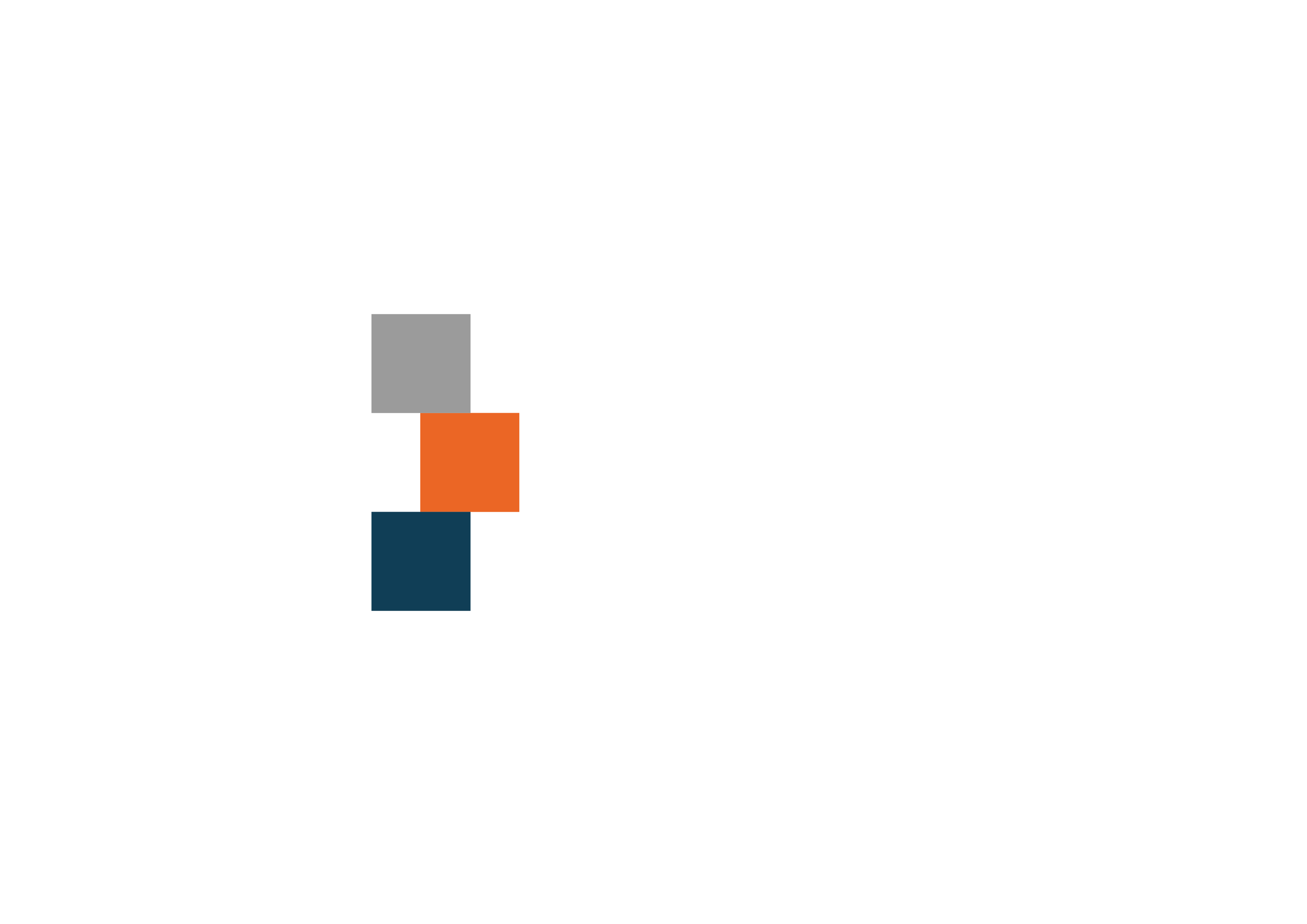 8 ud af 10 har nemt ved at snakke med forældre- men hvad snakker man om? (Jagten på frirum 2020)
? (Jagten
Drengene efterspørger sixpack….
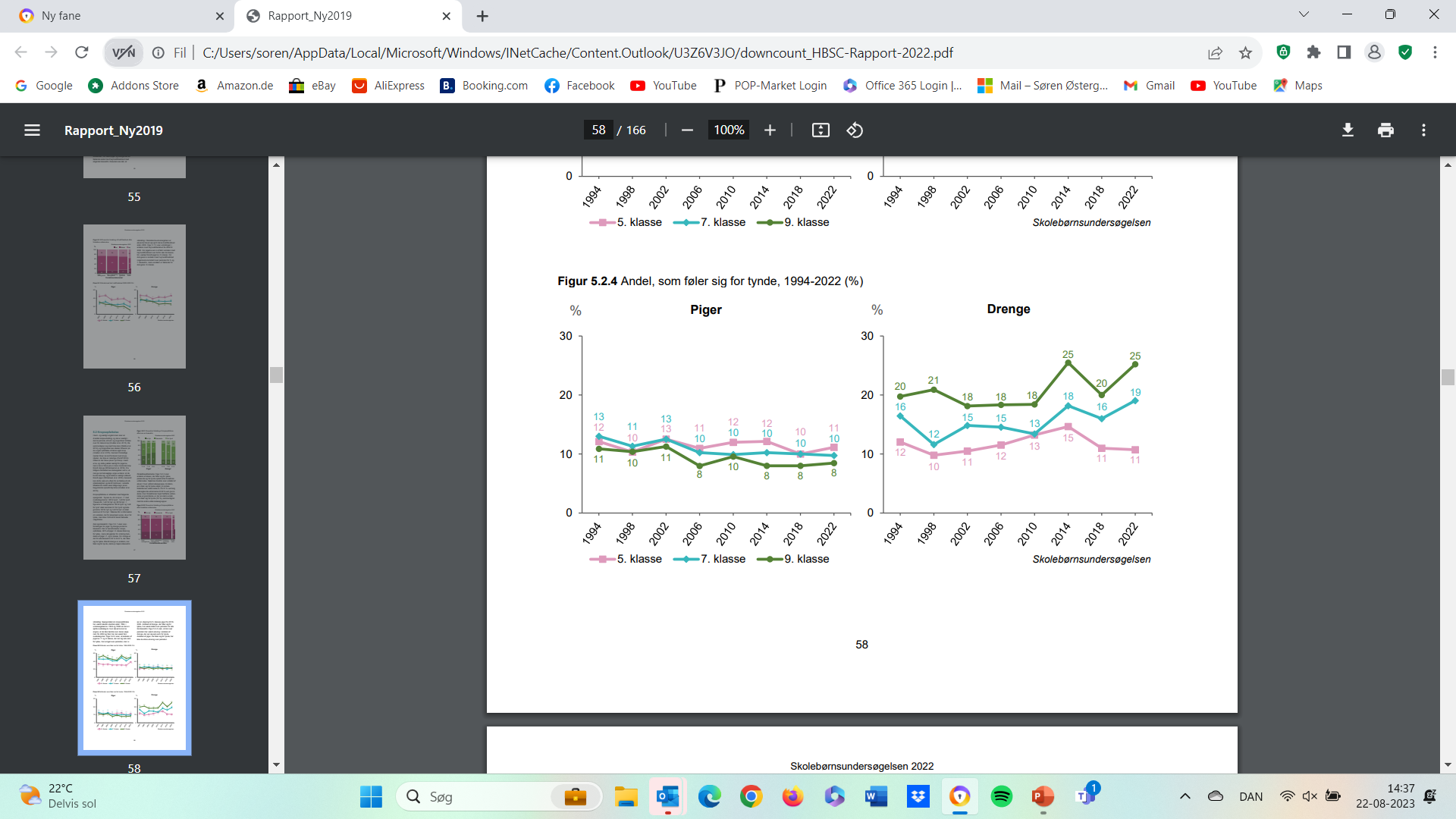 Og hvad snakker man ikke om..? (Jagten på frirum 2020)
Sådan er der mange der opfatter samtalen med voksne….
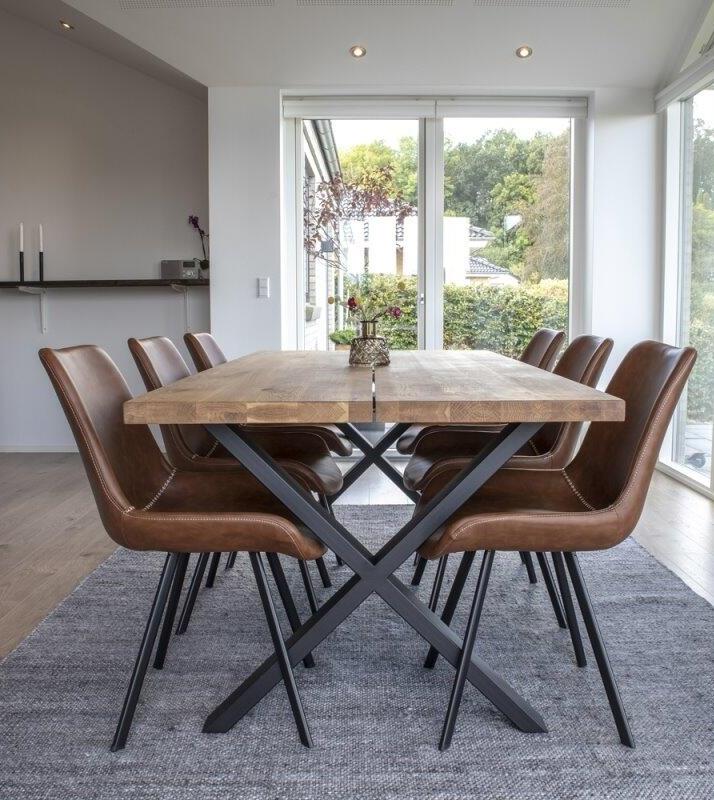 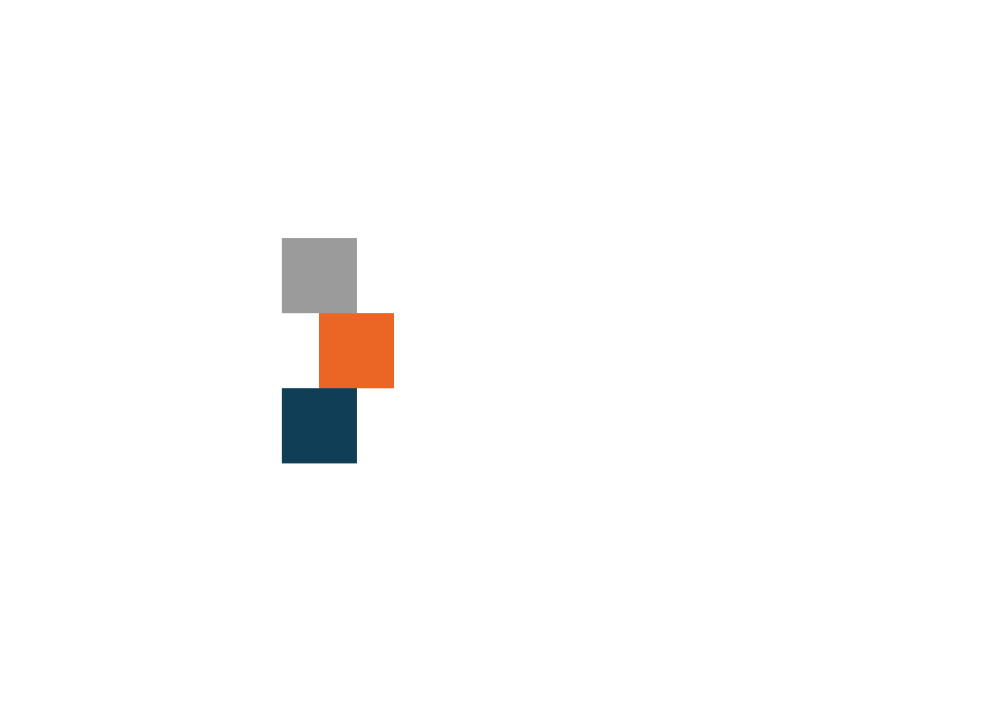 Den måske vigtigste arena i alle hjem! – som har stor betydning for hvordan man klarer sig på andre arenaer……
Vigtig træningsarena
Sammenhæng ml. dem, der snakker med forældre og dem, og dem der snakker med ”sekundære voksne”, herunder dem der indgår i en dialog med ”voksne” der taler om forebyggelse….
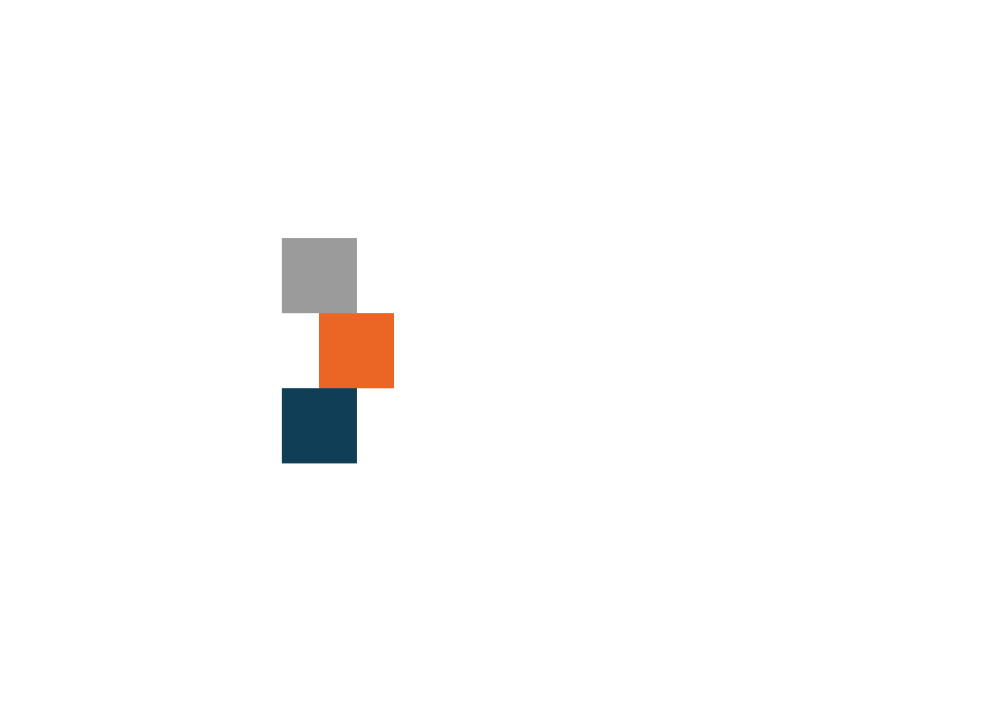 Når man ringede til kæresten fik man fat i…
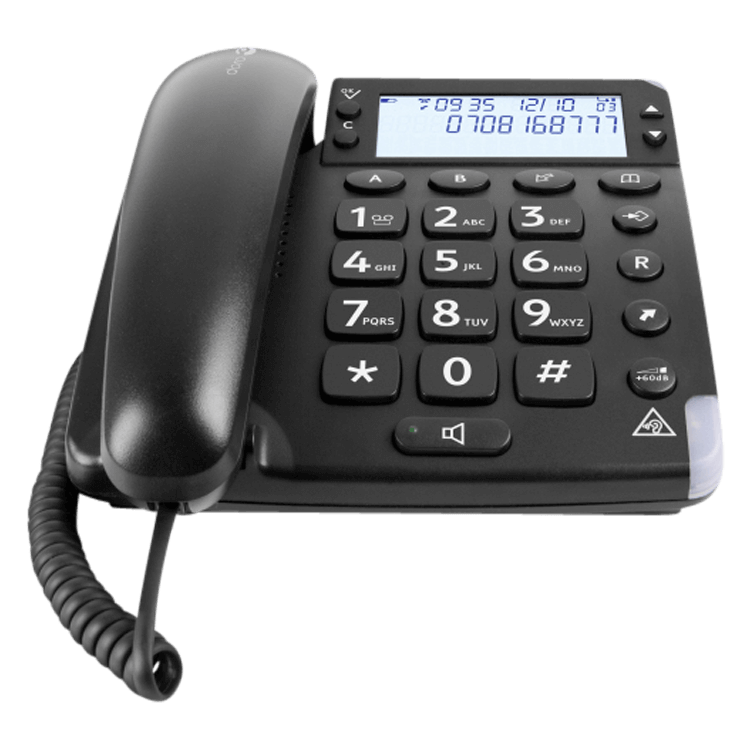 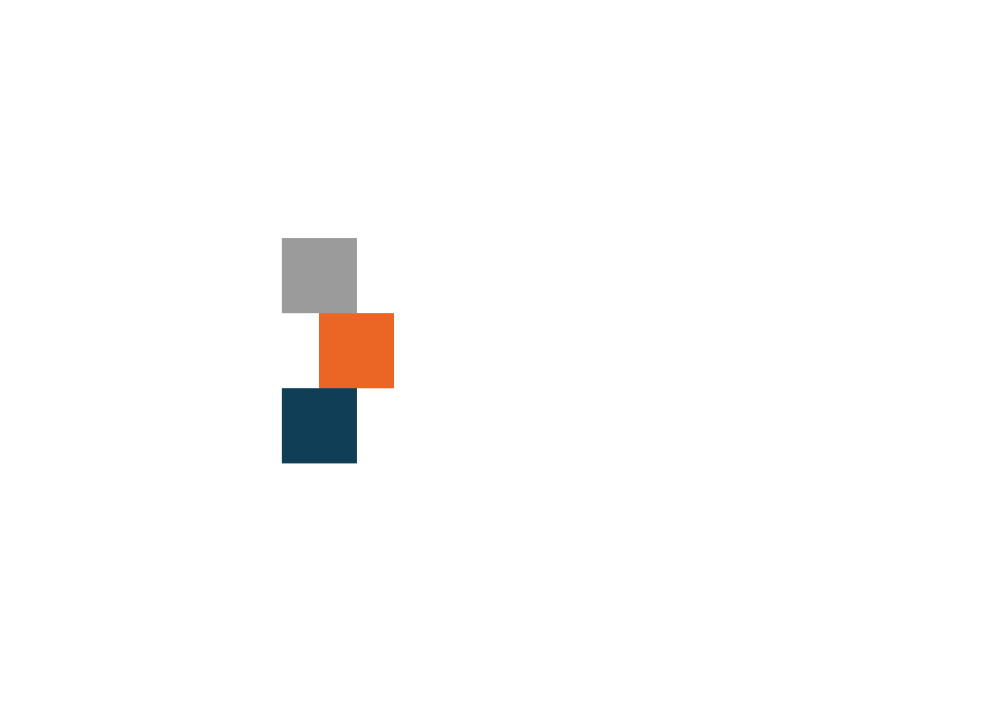 Har du ”sekundære” voksne i dit liv…?( Jagten på frirum 2020)
Hvilke egenskaber efterspørges hos ”voksne influencere”?
Nysgerrige voksne – som stiller spørgsmål i bevidstheden om at unge godt kan sige nej!
Fagligt dygtige voksne som man kan lære noget af!
Voksne som de har historie med….og specielt for drenge/mænd gør det sig gældende at samtalen er knyttet til konkrete aktiviteter! 
Voksne der udfordrer og giver ansvar – efter at de har vist hvordan opgaven også kan udføres!
Center for Ungdomsstudier (CUR)
Der er brug for kvalitet!
Udfordringer…….
Et par udfordringer…..
Lad være med at “tro” så meget  - vi skal turde være mere nysggerige…..
Skab rum for såvel individuel som kollektiv refleksion!
Kultur og færdigheder formidles ikke via osmose – så vær ambitiøs på det anologe fællesskabs vegne
I behøver ikke være eksperter, så prøv jer frem…..og hold fokus på ikke kun at snakke om det “trygge”, men også om det vigtige!
Center for Ungdomsstudier    www.cur.nu
Der er brug for et skifte væk fra snakken om ”fastholdelse” af børn og unge  til at vi I stedet graver vandhuller, hvor miljøer - - med afsæt I viden omkirng ungdomslivet – etablerer fællesskaber, hvor man møder ambitiøse “voksne”, der har noget at byde på, og som medvirker til at man som ung bliver klogere på sig selv, livet, sin tro og verden…..
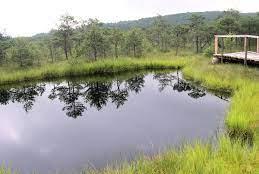